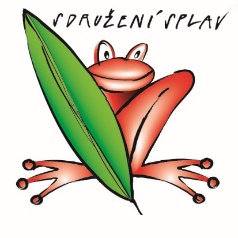 Sdružení SPLAV, z.s.

IROP 
ŠKOLENÍ PRO ŽADATELE
18.8.2021
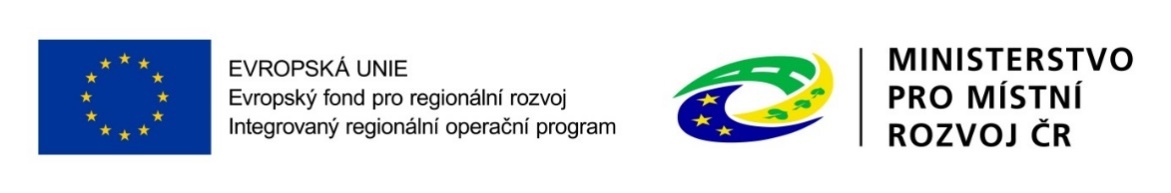 INTEGROVANÝ REGIONÁLNÍ OPERAČNÍ PROGRAM
Program  ŠKOLENÍ:
obecné informace
výzva Ekologická a bezpečná doprava VI. 
výzva Sociální služby a komunity – investice VI.
INTEGROVANÝ REGIONÁLNÍ OPERAČNÍ PROGRAM
MAPA ÚZEMÍ:
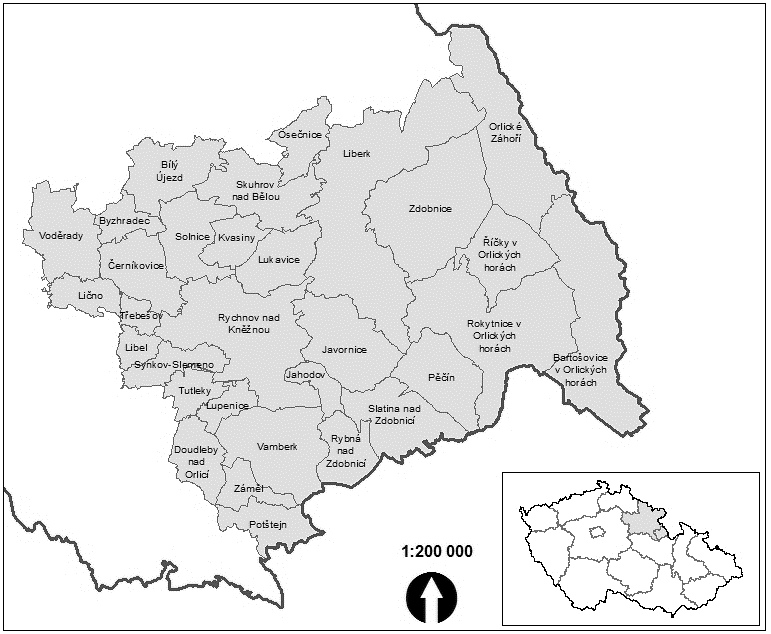 Místně způsobilé jsou náklady vynaložené v souvislosti s aktivitami projektu na území MAS Sdružení SPLAV, tedy na k.ú. obcí Bartošovice v Orlických horách, Bílý Újezd, Byzhradec, Černíkovice, Doudleby nad Orlicí, Jahodov, Javornice, Kvasiny, Libel, Liberk, Lično, Lukavice, Lupenice, Orlické Záhoří, Osečnice, Pěčín, Potštejn, Rokytnice v Orlických horách, Rybná nad Zdobnicí, Rychnov nad Kněžnou, Říčky, Skuhrov nad Bělou, Slatina nad Zdobnicí, Solnice, Synkov–Slemeno, Třebešov, Tutleky, Vamberk, Voděrady, Záměl, Zdobnice.
INTEGROVANÝ REGIONÁLNÍ OPERAČNÍ PROGRAM
HARMONOGRAM VÝZEV:
Vyhlášení výzev: 14. 7. 2021
Příjem žádostí: 14. 7. 8:00 – 20. 9. 2021 20:00
Poté následuje:
- kontrola formálních náležitostí a přijatelnosti – provádí kancelář MAS
- věcné hodnocení projektů – provádí Výběrová komise
- výběr projektů – provádí členové Programového výboru
- zveřejnění výsledků a předání projektů na ŘO
INTEGROVANÝ REGIONÁLNÍ OPERAČNÍ PROGRAM
Ekologická a bezpečná doprava:
Aktivity:
Bezpečnost dopravy
Cyklodoprava
INTEGROVANÝ REGIONÁLNÍ OPERAČNÍ PROGRAM
Ekologická a bezpečná doprava:
Alokace: 3 244 482 Kč
Přijatelné výdaje: 250 000 Kč – 3 244 482 Kč
Dotace: 95%, financování ex-post
Žadatelé: 
Aktivita Bezpečnost dopravy: obce, dobrovolné svazky obcí,  organizace zřizované nebo zakládané obcemi, organizace zřizované nebo zakládané dobrovolnými svazky obcí, provozovatelé dráhy nebo drážní dopravy
Aktivita Cyklodoprava: Obce, dobrovolné svazky obcí, organizace zřizované nebo zakládané obcemi, organizace zřizované nebo zakládané dobrovolnými svazky obcí
INTEGROVANÝ REGIONÁLNÍ OPERAČNÍ PROGRAM
Ekologická a bezpečná doprava:
Hodnotící kritéria: 
splnění formálních náležitostí, 
soulad se SCLLD a výzvou, 
trestní bezúhonnost, 
přijatelnost výdajů, 
výsadba zeleně, 
umístění mimo chráněná území, 
zpřístupnění odlehlých míst regionu, 
výstavba míst pro setkávání místních občanů, 
bezbariérovost, 
komunikace pro pěší a cyklisty, 
soulad projektu s územně plánovací dokumnetací, 
využívání výstupů projektu, 
místo realizace
INTEGROVANÝ REGIONÁLNÍ OPERAČNÍ PROGRAM
BEZPEČNOST DOPRAVY:
silniční,  železniční, cyklistická a pěší doprava
HLAVNÍ AKTIVITY nad 85% celkových nákladů projektu
Rekonstrukce, modernizace a výstavba
- chodníků a pásů pro pěší podél silnic I.- III. třídy a míst. komunikací včetně přechodů pro chodce a míst pro přecházení uzpůsobených pro osoby s omezením pohybu
- bezbariérových komunikací pro pěší k zastávkám HD, nástupiště
- podchodů nebo lávek pro chodce přes silnice nebo železnici, opěrné zdi, ostrůvky
Realizace prvků zvyšujících bezpečnost (osvětlení, silniční prvky, dopravní systémy,..)

VEDLEJŠÍ AKTIVITY do 15% celkových nákladů projektu
realizace stavbou vyvolaných investic, zpracování projektových dokumentací, zpracování studie proveditelnosti, provádění inženýrské činnosti ve výstavbě, povinná publicita.
INTEGROVANÝ REGIONÁLNÍ OPERAČNÍ PROGRAM
BEZPEČNOST DOPRAVY:
Způsobilé výdaje na hlavní aktivity projektu:
výdaje na realizaci chodníků a pásů pro chodce jako součástí silnice nebo místní komunikace, samostatných chodníků a stezek pro pěší, společných pásů pro cyklisty a chodce v přidruženém prostoru silnic a místních komunikací, stezek pro cyklisty a chodce, včetně všech konstrukčních vrstev a opatření pro osoby s omezenou schopností pohybu a orientace, 
výdaje na realizaci prvků zvyšujících bezpečnost pěší dopravy, podchody, lávky, části mostních objektů a propustků, na kterých je komunikace pro pěší vedena, opěrné zdi, násypy, svahy a příkopy, místa pro přecházení, přechody pro chodce, nástupiště autobusových, trolejbusových a tramvajových zastávek včetně bezbariérového propojení nástupišť,
přejezdy pro cyklisty, jejich nasvětlení a ochranné ostrůvky, vysazené chodníkové plochy, jízdní pruhy pro cyklisty umístěné podél pásu pro chodce v přidruženém prostoru silnic a místních komunikací, stezka pro cyklisty vedená současně s komunikací pro pěší v trase silnice nebo místní komunikace, zábradlí na mostech a zábradlí jako bezpečnostní opatření,
INTEGROVANÝ REGIONÁLNÍ OPERAČNÍ PROGRAM
BEZPEČNOST DOPRAVY:
svislé a vodorovné dopravní značení a zvýrazňující prvky, světelné signalizační zařízení řídící provoz samostatného přechodu pro chodce nebo samostatného přechodu pro chodce s přejezdem pro cyklisty,
veřejné osvětlení komunikace pro pěší a hlavního dopravního prostoru pozemní komunikace, 
bezpečnostní opatření realizovaná na silnici, místní komunikaci nebo dráze (vychýlení jízdního pruhu, zúžení komunikace, dělicí ostrůvky, vysazené plochy na vjezdech do křižovatky, úpravy povrchu a tvaru křižovatek, zvýšení protismykových vlastností krytu vozovky, zvýrazňující dopravní značení včetně liniových opatření pro cyklisty, zvýrazňující dopravní zařízení a optické prvky, zpomalovací prahy, polštáře a zvýšené plochy, svodidla v nebezpečných úsecích, prvky aktivní bezpečnosti v blízkosti přechodů pro chodce a související telematika, přístroje na měření rychlosti a tabule informující o rychlosti vozidla), 
dešťové vpusti, šachty a přípojky k odvodu vod z povrchu komunikace do kanalizace,
INTEGROVANÝ REGIONÁLNÍ OPERAČNÍ PROGRAM
BEZPEČNOST DOPRAVY:
vegetační úpravy pozemků dotčených stavbou, příprava staveniště, demolice objektů podmiňujících výstavbu, manipulace s kulturními vrstvami zeminy, rekultivace ploch původně zastavěných pozemků,
Musí být součástí položkového rozpočtu stavby podle předložené projektové dokumentace; projektová dokumentace musí všechny položky zahrnovat v rámci stavebních objektů nebo provozních souborů stavby; příjemce bude se žádostí o platbu předkládat přehled čerpání z jednotlivých položek rozpočtu stavby.
INTEGROVANÝ REGIONÁLNÍ OPERAČNÍ PROGRAM
BEZPEČNOST DOPRAVY:
Způsobilé výdaje na vedlejší aktivity projektu 
Výdaje související s komunikací pro pěší: přístřešky a čekárny autobusových, trolejbusových a tramvajových zastávek, související volně dostupné pevné stojany a uzamykatelné boxy na jízdní kola, detekce jejich obsazenosti, lavičky, osvětlení a informační tabule, zálivy autobusových a trolejbusových zastávek 
Výdaje na stavbou vyvolané investice: stavbou vyvolané ostatní úpravy a přeložky stávajících pozemních komunikací a připojení sousedních nemovitostí, stavbou vyvolané ostatní úpravy a přeložky stávajících inženýrských sítí, drážních objektů a oplocení, provizorní komunikace a lávky pro pěší a cyklisty a přechodné dopravní značení
Projektová dokumentace: výdaje na zpracování dokumentací v procesu EIA, dokumentace pro vydání územního rozhodnutí,  dokumentace k oznámení o záměru v území,  projektové dokumentace, zadávací a realizační dokumentace stavby, dokumentace skutečného provedení stavby, dokumentace návrhu dopravního značení, souvisejících průzkumů, geodetických zaměření, studií a posouzení
INTEGROVANÝ REGIONÁLNÍ OPERAČNÍ PROGRAM
BEZPEČNOST DOPRAVY:
Zabezpečení výstavby: technický dozor investora, autorský dozor, zajištění bezpečnosti a ochrany zdraví při práci, geodetické práce, zkoušky materiálů a konstrukcí na staveništi, výdaje na inženýring projektu
Pořízení služeb bezprostředně souvisejících s realizací projektu: výdaje na zpracování studie proveditelnosti (podle závazné osnovy)
Povinná publicita: výdaje na povinné informační a propagační nástroje
DPH pokud je žadatel neplátce DPH
INTEGROVANÝ REGIONÁLNÍ OPERAČNÍ PROGRAM
BEZPEČNOST DOPRAVY:
Nezpůsobilé výdaje:
veškeré výdaje spojené s realizací části projektu, která zasahuje mimo území vymezené v integrované strategii CLLD, 
výdaje na výstavbu, rekonstrukci nebo modernizaci, údržbu nebo opravu silnic a místních komunikací přístupných automobilové dopravě s výjimkou výdajů uvedených mezi způsobilými výdaji na hlavní a vedlejší aktivity projektu,  
výdaje na výstavbu, rekonstrukci nebo modernizaci polních a lesních cest, 
výdaje na běžnou údržbu, souvislou údržbu a opravu pozemních komunikací včetně chodníků, 
výdaje na práce zahrnuté do údržby mostů podle technických podmínek, včetně prací pro zajištění funkčního stavu mostu nebo propustku (údržba a opravy), 
výdaje na realizaci nástupišť, přístřešků a čekáren železničních zastávek a zastávek vodní dopravy, 
výdaje na bezbariérové úpravy vstupů do budov,
INTEGROVANÝ REGIONÁLNÍ OPERAČNÍ PROGRAM
BEZPEČNOST DOPRAVY:
výdaje na realizaci parkovišť pro automobily, 
výdaje na zřízení, provoz a odstranění zařízení staveniště, 
výdaje na přípravu a zpracování žádosti o podporu, s výjimkou zpracování studie proveditelnosti, 
výdaje spojené s řízením a administrací projektu,
INTEGROVANÝ REGIONÁLNÍ OPERAČNÍ PROGRAM
CYKLODOPRAVA:
HLAVNÍ AKTIVITY nad 85% celkových nákladů projektu
Rekonstrukce, modernizace a výstavba
- samostatných stezek sloužících k dopravě do zaměstnání, škol a za službami
- jízdních pruhů, společných pásů s chodci v přidruženém prostoru silnic a místních komunikací, stojany, boxy, zábradlí, mostky
Úprava a realizace liniových opatření pro cyklisty – piktogramy, dopravní značení
Realizace související doprovodné infrastruktury pro cyklisty stojany na jízdní kola, výsadba doprovodné zeleně, veřejné osvětlení, prvky inteligentních dopravních systémů 

VEDLEJŠÍ AKTIVITY do 15% celkových nákladů projektu
realizace stavbou vyvolaných investic, zpracování projektových dokumentací, zpracování studie proveditelnosti, výkup nemovitostí podmiňujících výstavbu, provádění inženýrské činnosti ve výstavbě, povinná publicita.
INTEGROVANÝ REGIONÁLNÍ OPERAČNÍ PROGRAM
CYKLODOPRAVA:
Způsobilé výdaje na hlavní aktivity projektu:
výdaje na realizaci samostatných stezek pro cyklisty, stezek pro cyklisty a chodce, jízdních pruhů pro cyklisty nebo společných pásů pro cyklisty a chodce v přidruženém prostoru silnic a místních komunikací včetně všech konstrukčních vrstev a opatření pro osoby s omezenou schopností pohybu a orientace, 
výdaje související s komunikací pro cyklisty: volně dostupné pevné stojany a uzamykatelných boxů na jízdní kola, detekce jejich obsazenosti, jejich zastřešení, osvětlení a přímé napojení na komunikaci pro cyklisty, podchody, lávky, části mostních objektů a propustků, na kterých je komunikace pro cyklisty vedena, opěrné zdi, násypy, svahy a příkopy,  přejezdy pro cyklisty, místa pro přecházení a přechody pro chodce, jejich nasvětlení a ochranné ostrůvky, pásy pro chodce umístěné podél jízdních pruhů pro cyklisty v přidruženém prostoru silnic a místních komunikací, zábradlí na mostech a zábradlí jako bezpečnostní opatření, svislé a vodorovné dopravní značení včetně zvýrazňujících prvků, světelné signalizační zařízení řídící provoz
INTEGROVANÝ REGIONÁLNÍ OPERAČNÍ PROGRAM
CYKLODOPRAVA:
samostatného přejezdu pro cyklisty nebo samostatného přechodu pro chodce s přejezdem pro cyklisty, dešťové vpusti, šachty a přípojky k odvodu vod z povrchu komunikace do kanalizace, vegetační úpravy nezpevněných pozemků dotčených stavbou, veřejné osvětlení komunikace pro cyklisty a hlavního dopravního prostoru pozemní komunikace v zastavěném území obce, bezpečnostní opatření realizovaná na silnici, místní komunikaci nebo dráze (vychýlení jízdního pruhu, zúžení komunikace, zvýšení protismykových vlastností krytu vozovky, zvýrazňující dopravní značení, dopravní zařízení a optické prvky, svodidla v nebezpečných úsecích, prvky aktivní bezpečnosti v blízkosti přejezdů pro cyklisty a související telematika),
další související výdaje: příprava staveniště, demolice objektů podmiňujících výstavbu, manipulace s kulturními vrstvami zeminy, rekultivace ploch původně zastavěných pozemků, výdaje na realizaci svislého a vodorovného dopravního značení vyhrazených jízdních pruhů pro cyklisty, piktogramových koridorů pro cyklisty, vyhrazených jízdních pruhů pro autobusy a jízdní kola v hlavním dopravním prostoru silnic a místních komunikací a na související úpravu svislého a vodorovného dopravního značení těchto pozemních komunikací.
INTEGROVANÝ REGIONÁLNÍ OPERAČNÍ PROGRAM
CYKLODOPRAVA:
Musí být součástí položkového rozpočtu stavby podle předložené projektové dokumentace; projektová dokumentace musí všechny položky zahrnovat v rámci stavebních objektů nebo provozních souborů stavby; příjemce bude se žádostí o platbu předkládat přehled čerpání z jednotlivých položek rozpočtu stavby. 

Způsobilé výdaje na vedlejší aktivity projektu 
výdaje související s komunikací pro cyklisty: odpočívadla a jejich vybavení lavičkami, stolky, osvětlením, informačními tabulemi a přístřešky, připojení sousedních nemovitostí maximálně v délce odpovídající šířce komunikace pro pěší souběžné s komunikací pro cyklisty, 
výdaje na stavbou vyvolané investice: stavbou vyvolané ostatní úpravy a přeložky stávajících pozemních komunikací a připojení sousedních nemovitostí, stavbou vyvolané ostatní úpravy a přeložky stávajících inženýrských sítí, drážních objektů a oplocení, provizorní komunikace a lávky pro pěší a cyklisty a přechodné dopravní značení,
INTEGROVANÝ REGIONÁLNÍ OPERAČNÍ PROGRAM
CYKLODOPRAVA:
Způsobilé výdaje na vedlejší aktivity projektu:
výdaje související s komunikací pro cyklisty: odpočívadla a jejich vybavení lavičkami, stolky, osvětlením, informačními tabulemi a přístřešky, připojení sousedních nemovitostí maximálně v délce odpovídající šířce komunikace pro pěší souběžné s komunikací pro cyklisty, 
výdaje na stavbou vyvolané investice: stavbou vyvolané ostatní úpravy a přeložky stávajících pozemních komunikací a připojení sousedních nemovitostí, stavbou vyvolané ostatní úpravy a přeložky stávajících inženýrských sítí, drážních objektů a oplocení, provizorní komunikace a lávky pro pěší a cyklisty a přechodné dopravní značení, výdaje na stavební úpravy a opravy hlavního dopravního prostoru silnic a místních komunikací v části vymezené upravovaným nebo realizovaným vodorovným dopravním značením vyhrazených jízdních pruhů pro cyklisty, piktogramových koridorů pro cyklisty a vyhrazených jízdních pruhů pro autobusy a jízdní kola,
Projektová dokumentace: výdaje na zpracování dokumentací v procesu EIA, dokumentace pro vydání územního rozhodnutí, dokumentace k oznámení o záměru v území, projektové dokumentace pro vydání stavebního povolení,
INTEGROVANÝ REGIONÁLNÍ OPERAČNÍ PROGRAM
CYKLODOPRAVA:
projektové dokumentace pro ohlášení stavby, projektové dokumentace pro provádění stavby, zadávací dokumentace stavby, realizační dokumentace stavby, dokumentace skutečného provedení stavby, dokumentace návrhu dopravního značení, souvisejících průzkumů, geodetických zaměření, studií a posouzení.
Zabezpečení výstavby: technický dozor investora, autorský dozor, zajištění bezpečnosti a ochrany zdraví při práci, geodetické práce, zkoušky materiálů a konstrukcí na staveništi, výdaje na inženýring projektu. 
Pořízení služeb bezprostředně souvisejících s realizací projektu: výdaje na zpracování studie proveditelnosti (podle závazné osnovy). 
Povinná publicita: výdaje na povinné informační a propagační nástroje
DPH pokud je žadatel neplátce DPH
INTEGROVANÝ REGIONÁLNÍ OPERAČNÍ PROGRAM
CYKLODOPRAVA:
Nezpůsobilé výdaje:
veškeré výdaje spojené s realizací části projektu, která zasahuje mimo území vymezené v integrované strategii CLLD, 
výdaje na výstavbu, rekonstrukci nebo modernizaci, údržbu nebo opravu silnic a místních komunikací přístupných automobilové dopravě s výjimkou výdajů uvedených mezi způsobilými výdaji na hlavní a vedlejší aktivity projektu,  
výdaje na výstavbu, rekonstrukci nebo modernizaci polních a lesních cest, 
výdaje na běžnou údržbu, souvislou údržbu a opravu pozemních komunikací včetně chodníků, 
výdaje na práce zahrnuté do údržby mostů podle technických podmínek, včetně prací pro zajištění funkčního stavu mostu nebo propustku (údržba a opravy), 
výdaje na realizaci úschoven, parkovacích domů a parkovacích věží pro jízdní kola a jiných zařízení ke zpoplatněnému parkování jízdních kol, 
výdaje na realizaci nástupišť, přístřešků a čekáren železničních zastávek a zastávek vodní dopravy,
INTEGROVANÝ REGIONÁLNÍ OPERAČNÍ PROGRAM
CYKLODOPRAVA:
výdaje na bezbariérové úpravy vstupů do budov, 
výdaje na zřízení, provoz a odstranění zařízení staveniště, 
výdaje na přípravu a zpracování žádosti o podporu, s výjimkou zpracování studie proveditelnosti, 
výdaje spojené s řízením a administrací projektu,
INTEGROVANÝ REGIONÁLNÍ OPERAČNÍ PROGRAM
Ekologická a bezpečná doprava:
Přílohy:
studie proveditelnosti, 
plná moc, 
zadávací a výběrová řízení, 
karta souladu s principy udržitelné mobility, 
čestné prohlášení o skutečném majiteli
Územní rozhodnutí nebo územní souhlas nebo veřejnoprávní smlouva nahrazující územní řízení
Žádost o stavební povolení nebo ohlášení, případně stavební povolení nebo souhlas s provedením ohlášeného stavebního záměru nebo veřejnoprávní smlouva nahrazující stavební povolení
Projektová dokumentace pro vydání stavebního povolení nebo pro ohlášení stavby
Položkový rozpočet stavby
Smlouva o spolupráci
Kritérium 1.2/4.1- stanovisko SÚ, případně ÚPD (územní plán obce, zastavovací (regulační) plán zóny, studie stavby schválená Obecním zastupitelstvem, případně jiný obdobný závazný dokument)
INTEGROVANÝ REGIONÁLNÍ OPERAČNÍ PROGRAM
Sociální služby a komunity-investice:
Aktivity:
Rozvoj sociálních služeb
Rozvoj komunitních center
INTEGROVANÝ REGIONÁLNÍ OPERAČNÍ PROGRAM
Sociální služby a komunity-investice:
Alokace: 1 012 659 Kč
Přijatelné výdaje: 250 000 Kč – 1 012 659 Kč
Dotace: 95%, financování ex-post
Žadatelé: 
Aktivita  Rozvoj sociálních služeb: kraje a organizace zřizované a zakládané kraji, obce a organizace zřizované a zakládané obcemi, dobrovolné svazky obcí a organizace zřizované a zakládané dobrovolnými svazky obcí, organizační složky státu a jejich příspěvkové organizace, nestátní neziskové organizace, církve, církevní organizace
Aktivita Rozvoj komunitních center: kraje a organizace zřizované a zakládané kraji, obce a organizace zřizované a zakládané obcemi, dobrovolné svazky obcí a organizace zřizované a zakládané dobrovolnými svazky obcí, nestátní neziskové organizace, církve, církevní organizace
INTEGROVANÝ REGIONÁLNÍ OPERAČNÍ PROGRAM
Sociální služby a komunity-investice:
Hodnotící kritéria: 
splnění formálních náležitostí, 
soulad se SCLLD a výzvou, 
trestní bezúhonnost, 
přijatelnost výdajů, 
rekonstrukce stávajícího objektu,
sdílení výstupů,
spolupráce obcí,
víceúčelovost,
poskytování sociální služby,
vazba na deinstitucionalizaci stávajícího zařízení,
soulad projektu s územně plánovací dokumentací,
využívání výstupů projektu
INTEGROVANÝ REGIONÁLNÍ OPERAČNÍ PROGRAM
Rozvoj sociálních služeb:
HLAVNÍ AKTIVITY nad 85% celkových nákladů projektu
Podporované aktivity – způsobilé výdaje:
nákup zařízení a vybavení, nákup automobilu a stavební úpravy, které vytvoří podmínky pro kvalitní poskytování sociálních služeb, obnovu a zkvalitnění materiálně technické základny stávajících služeb sociální práce s cílovými skupinami. 
Podporovány budou projekty, které se zaměřují na vybudování zázemí pro:
- centra denních služeb, denní stacionáře, týdenní stacionáře, domovy pro osoby se zdravotním postižením, chráněné bydlení, azylové domy, domy na půl cesty, zařízení pro krizovou pomoc, nízkoprahová denní centra, nízkoprahová zařízení pro děti a mládež, noclehárny, terapeutické komunity, sociální poradny, sociálně terapeutické dílny, centra sociálně rehabilitačních služeb, pracoviště rané péče, intervenční centra, zařízení následné péče
- podpora samostatného bydlení,
- pečovatelská služba, osobní asistence, odlehčovací služby,
- sociálně aktivizační služby pro seniory a osoby se zdravotním postižením,
INTEGROVANÝ REGIONÁLNÍ OPERAČNÍ PROGRAM
Rozvoj sociálních služeb:
- sociálně aktivizační služby pro rodiny s dětmi,
- kontaktní centra, terénní programy, tísňová péče,
- průvodcovské a předčitatelské služby.
Podporované sociální služby nemohou být určeny výlučně pro seniory!
VEDLEJŠÍ AKTIVITY do 15% celkových nákladů projektu
Podporované aktivity – způsobilé výdaje:
demolice staveb na místě realizace projektu, zeleň v okolí budov a na budovách, parkovací stání v rámci areálu nezbytné pro provoz zařízení, příjezdové komunikace v areálu zařízení, zabezpečení výstavby (technický dozor investora, BOZP, autorský dozor), projektová dokumentace stavby, EIA, studie proveditelnosti, zpracování zadávacích podmínek k zakázkám a organizace výběrových a zadávacích řízení, povinná publicita, nákup služeb, které tvoří součást pořízení dlouhodobého hmotného a nehmotného majetku, nejsou-li tyto služby součástí pořizovací ceny vybavení (např. školení na ovládání pořízeného vybavení, není-li tato služba součástí pořizovací ceny vybavení).
INTEGROVANÝ REGIONÁLNÍ OPERAČNÍ PROGRAM
Rozvoj komunitních center:
HLAVNÍ AKTIVITY nad 85% celkových nákladů projektu
stavby a stavební práce spojené s výstavbou infrastruktury komunitního centra včetně vybudování přípojky pro přivedení inženýrských sítí,
rekonstrukce a stavební úpravy existujícího objektu a zázemí pro poskytování aktivit komunitních center včetně sociálních služeb, budou-li v projektu poskytovány,
nákup pozemků, budov a staveb,
pořízení automobilu pro poskytování terénních a ambulantních sociálních služeb,
vybavení pro zajištění provozu zařízení.
Pořízení vybavení bude podporováno, budou-li součástí projektu další aktivity (stavby, rekonstrukce a úpravy objektu, či zázemí pro poskytování aktivit komunitních center). Pořízení vybavení nemůže být samostatný projekt. Potřebnost pořízení vybavení musí být odůvodněna ve studii proveditelnosti.
INTEGROVANÝ REGIONÁLNÍ OPERAČNÍ PROGRAM
Rozvoj komunitních center:
VEDLEJŠÍ AKTIVITY do 15% celkových nákladů projektu
Podporované aktivity – způsobilé výdaje:
demolice staveb na místě realizace projektu, zeleň v okolí budov a na budovách, parkovací stání v rámci areálu nezbytné pro provoz zařízení, příjezdové komunikace v areálu zařízení, zabezpečení výstavby (technický dozor investora, BOZP, autorský dozor), projektová dokumentace stavby, EIA, studie proveditelnosti, zpracování zadávacích podmínek k zakázkám a organizace výběrových a zadávacích řízení, povinná publicita, nákup služeb, které tvoří součást pořízení dlouhodobého hmotného a nehmotného majetku, nejsou-li tyto služby součástí pořizovací ceny vybavení (např. školení na ovládání pořízeného vybavení, není-li tato služba součástí pořizovací ceny vybavení).
INTEGROVANÝ REGIONÁLNÍ OPERAČNÍ PROGRAM
Sociální služby a komunity-investice:
Nezpůsobilé výdaje: 
výdaje spojené s realizací části projektu, která zasahuje mimo území MAS
výdaj, který nesouvisí s cíli projektu nebo který není možno doložit písemnými doklady, 
výdaje nesplňující principy hospodárnosti, účelnosti a efektivnosti 
 výdaje na nákup nemovitostí a dopravních prostředků
náklady na mzdy, platy, ostatní osobní náklady, povinné pojistné, cestovní náhrady, provozní a režijní výdaje, opravy a údržba, výdaje na nepovinnou publicitu, výdaje na řízení a administraci projektu, výdaje na doplňující průzkumy, posudky a analýzy nesouvisející s vypracováním studie proveditelnosti, výdaje na uzavření kupní smlouvy, popř. smlouvy o smlouvě budoucí kupní, k nákupu nemovitosti, výdaje na vyhotovení znaleckého posudku, poplatky za zápis do katastru nemovitostí, vady díla, DPH s nárokem na odpočet nebo její část, 
výdaje vzniklé nad rámec Rozhodnutí/Stanovení výdajů,
INTEGROVANÝ REGIONÁLNÍ OPERAČNÍ PROGRAM
Sociální služby a komunity-investice:
výdaje na bankovní záruky, pojištění, bankovní poplatky, sankce, pokuty a penále, 
odpisy dlouhodobého hmotného a nehmotného majetku, 
výdaje na audit projektu, 
výdaje na nákup služeb, s výjimkou služeb tvořících součást pořízení dlouhodobého hmotného a nehmotného majetku, nejsou-li součástí pořizovací ceny vybavení, přípravy a realizace projektu vyjmenovaných ve způsobilých vedlejších aktivitách a přípravy a realizace zadávacích a výběrových řízení,
INTEGROVANÝ REGIONÁLNÍ OPERAČNÍ PROGRAM
Sociální služby a komunity-investice:
Přílohy:
Plná moc
Zadávací a výběrová řízení
Doklady o právní subjektivitě žadatele
Studie proveditelnosti
Doklad o prokázání právních vztahů k majetku, který je předmětem projektu
Žádost o stavební povolení nebo ohlášení nebo stavební povolení nebo souhlas s provedením ohlášeného záměru nebo veřejnoprávní smlouva
Územní rozhodnutí nebo územní souhlas nebo veřejnoprávní smlouva
Projektová dokumentace k povolení stavebního úřadu
Položkový rozpočet
Čestné prohlášení o skutečném majiteli
INTEGROVANÝ REGIONÁLNÍ OPERAČNÍ PROGRAM
Sociální služby a komunity-investice:
Aktivita Rozvoj sociálních služeb:
Souhlasné stanovisko subjektu, který vydal strategický plán sociálního začleňování, komunitní plán sociálních služeb nebo střednědobý plán rozvoje sociálních služeb kraje
Pověřovací akt, popř. vyjádření objednatele služeb o úmyslu poskytovatele služeb pověřit výkonem služby obecného hospodářského zájmu v souladu s Rozhodnutím 2012/21/EU

Aktivita Rozvoj komunitních center:
Souhlasné stanovisko kraje o souladu s jeho krajským střednědobým plánem rozvoje sociálních služeb
Pověřovací akt, popř. vyjádření objednatele služeb o úmyslu poskytovatele služeb pověřit výkonem služby obecného hospodářského zájmu v souladu s Rozhodnutím Komise 2012/21/EU (pouze komunitní centra poskytující jednu a více sociálních služeb)
INTEGROVANÝ REGIONÁLNÍ OPERAČNÍ PROGRAM
Sociální služby a komunity-investice:
Nepovinné přílohy pro Věcné hodnocení:
Kritérium 2.2 – Smlouva o spolupráci nebo obdobný doklad o společném využívání výstupů viz Další specifika výzvy
Kritérium 3.1. – Stanovisko místně příslušného odb. sociálních věcí
Kritérium 3.2. – Stanovisko odb. soc. věcí KÚ Královéhradeckého kraje
Kritérium 4.1. – Stanovisko SÚ nebo ÚPD (územní plán obce, zastavovací (regulační) plán zóny, studie stavby schválená Obecním zastupitelstvem, případně jiný obdobný závazný dokument